Heuristic Search 
Computer Science cpsc322, Lecture 7
(Textbook Chpt 3.6)

Sept, 20, 2013
CPSC 322, Lecture 7
Slide 1
[Speaker Notes: Lecture 7]
Course Announcements
Marks for Assignment0: will be posted on Connect next week
Assignment1: will also be posted on Mon/Tue
If you are confused on basic search algorithm, different search strategies….. Check learning goals at the end of lectures.  Work on the Practice Exercises and Please do come to office hours
Giuseppe : Fri  2-3, my office CICSR 105
Kamyar Ardekani  Mon 2-3,  X150 (Learning Center)
Tatsuro Oya       Thur 11-12, X150 (Learning Center)
Xin Ru (Nancy) Wang  Tue 2-3, X150 (Learning Center)
CPSC 322, Lecture 7
Slide 2
Lecture Overview
Recap 
Search with Costs
Summary Uninformed Search
Heuristic Search
CPSC 322, Lecture 7
Slide 3
Recap: Search with Costs
Sometimes there are costs associated with arcs.
The cost of a path is the sum of the costs of its arcs.
Optimal solution: not the one that minimizes the number of links, but the one that minimizes cost
Lowest-Cost-First Search: expand paths from the frontier in order of their costs.
CPSC 322, Lecture 7
Slide 4
[Speaker Notes: In this setting we often don't just want to find just any solution
Instead, we usually want to find the solution that minimizes cost
We call a search algorithm which always finds such a solution optimal]
Recap Uninformed Search
CPSC 322, Lecture 7
Slide 5
[Speaker Notes: Assume b finite
And step are all identical
R&N in general iterative deepening is the preferred uninformed search strategy when there is a large search space
And the depth of the solution is not known]
Recap Uninformed Search
Why are all these strategies called uninformed?
Because they do not consider any information about the states (end nodes) to decide which path to expand first on the frontier
eg
(n0, n2, n3 12), (n0, n3  8) , (n0, n1, n4  13) 

In other words, they are general they do not take into account the specific nature of the problem.
CPSC 322, Lecture 7
Slide 6
[Speaker Notes: An uninformed search algorithm is one that does not take into account the specific nature of the problem. As such, they can be implemented in general, and then the same implementation can be used in a wide range of problems thanks to abstraction. The drawback is that most search spaces are extremely large, and an uninformed search (especially of a tree) will take a reasonable amount of time only for small examples. As such, to speed up the process, sometimes only an informed search will do.]
Lecture Overview
Recap 
Search with Costs
Summary Uninformed Search
Heuristic Search
CPSC 322, Lecture 7
Slide 7
Beyond uninformed search….
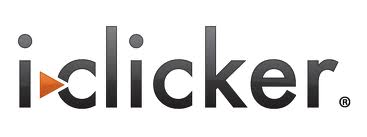 What information we could use to better select paths from the frontier?
an estimate of the distance from the last node on the path to the goal
an estimate of the distance from the start state to the goal
an estimate of the cost of the path 
None of the above
CPSC 322, Lecture 6
Slide 8
[Speaker Notes: Not looking inside state at the end of the path
Asking: How close is this to the goal?]
Heuristic Search
Uninformed/Blind search algorithms do not take into account the goal until they are at a goal node.

Often there is extra knowledge that can be used to guide the search: an estimate  of the distance from node n to a goal node. 


This is called a heuristic
CPSC 322, Lecture 7
Slide 9
[Speaker Notes: Examples of h(n):
actual distance from a location, # of atoms to be resolved, 
in eight puzzle:
number of tiles that are out of place
sum of the manhattan distance of each tile from its location (ACC did not metion this)

ACC: in the assignment for this module, it came up the question of whether h should be > 0, The book says so, and it makes sense because it is a cost.]
More formally
Definition (search heuristic)
A search heuristic h(n) is an estimate of the cost of the shortest path from node n to a goal node.
h can be extended to paths:  h(n0,…,nk)=h(nk)
For now think of h(n) as only using readily obtainable information (that is easy to compute) about a node.
CPSC 322, Lecture 7
Slide 10
[Speaker Notes: Lecture slides DO NOT contain everything that is said in class, but you are still responsible for this content
So, make sure you bring yourself up-to-date if you miss a class]
More formally (cont.)
Definition (admissible heuristic)
A search heuristic h(n) is admissible if it is never an overestimate of the cost from n to a goal.
There is never a path from n to a goal that has path cost less than h(n).
another way of saying this: h(n) is a lower bound on the cost of getting from n to the nearest goal.
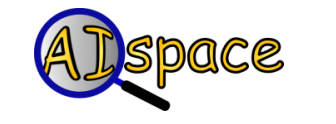 CPSC 322, Lecture 7
Slide 11
[Speaker Notes: Lecture slides DO NOT contain everything that is said in class, but you are still responsible for this content
So, make sure you bring yourself up-to-date if you miss a class]
Example Admissible Heuristic Functions
Search problem: robot has to find a route from start location to goal location on a grid  (discrete space with obstacles)
Final cost (quality of the solution) is the number of steps
G
CPSC 322, Lecture 3
Slide 12
[Speaker Notes: the distance between two points is the sum of the (absolute) differences of their coordinates]
Example Admissible Heuristic Functions
If no obstacles, cost of optimal solution is…
CPSC 322, Lecture 3
Slide 13
[Speaker Notes: the distance between two points is the sum of the (absolute) differences of their coordinates  
``Manhattan distance'‘(L1 distance), the distance between two points is the sum of the (absolute) differences of their coordinates]
Example Admissible Heuristic Functions
If there are obstacle, the optimal solution without obstacles is an admissible heuristic
G
CPSC 322, Lecture 3
Slide 14
[Speaker Notes: the distance between two points is the sum of the (absolute) differences of their coordinates]
Example Admissible Heuristic Functions
Similarly, If the nodes are points on a Euclidean plane and the cost is the distance, we can use the straight-line distance from n to the closest goal as the value of h(n).
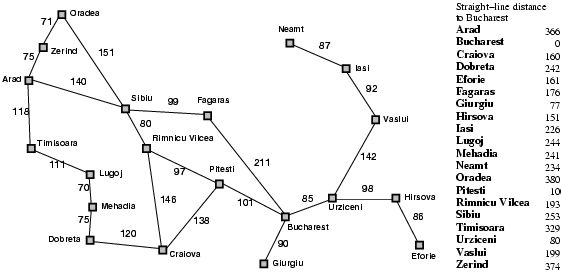 CPSC 322, Lecture 3
Slide 15
[Speaker Notes: this also makes sense if there are obstacles, or for other reasons not all adjacent nodes share an arc]
Heuristic Function for  8-puzzle
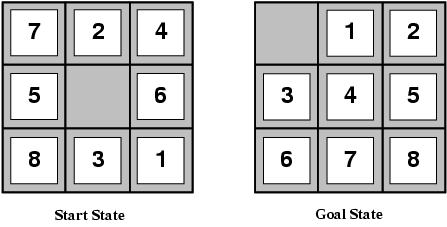 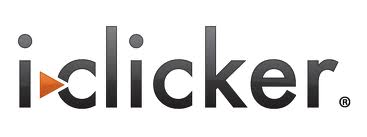 A reasonable heuristics for the 8-puzzle is?
Number of misplaced tiles plus number of correctly place tiles
Number of misplaced tiles
Number of correctly placed tiles
None of the above
CPSC 322, Lecture 6
Slide 16
[Speaker Notes: Not looking inside state at the end of the path
Asking: How close is this to the goal?]
Example Heuristic Functions
In the 8-puzzle, we can use the number of misplaced tiles
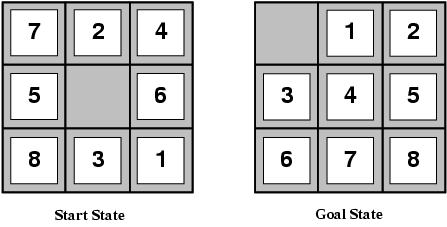 CPSC 322, Lecture 3
Slide 17
[Speaker Notes: Which one is better?
E.g., for the 8-puzzle:

h1(n) = number of misplaced tiles
h2(n) = total Manhattan distance
(i.e., no. of squares from desired location of each tile)
h1(S) = ? 8
h2(S) = ? 3+1+2+2+2+3+3+2 = 18]
Example Heuristic Functions
Another one we can use the number of moves between each tile's current position and its position in the solution
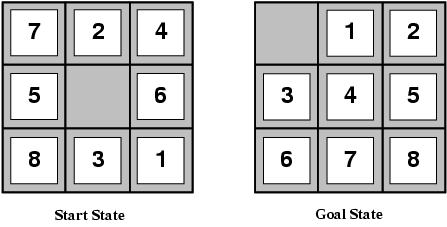 1
2
3
4
5
6
7
8
1
2
3
4
5
6
7
8
CPSC 322, Lecture 3
Slide 18
[Speaker Notes: Which one is better?
E.g., for the 8-puzzle:

h1(n) = number of misplaced tiles
h2(n) = total Manhattan distance
(i.e., no. of squares from desired location of each tile)
h1(S) = ? 8
h2(S) = ? 3+1+2+2+2+3+3+2 = 18]
How to Construct a Heuristic
You identify  relaxed version of the problem: 
where one or more constraints have been dropped
problem with fewer restrictions on the actions
Robot: the agent can move through walls
Driver: the agent can move straight
8puzzle: (1) tiles can move anywhere 
		    (2) tiles can move to any adjacent square
Result: The cost of an optimal solution to the relaxed problem is an admissible heuristic for the original problem (because it is always weakly less costly to solve a less constrained problem!)
CPSC 322, Lecture 7
Slide 19
[Speaker Notes: Overall, a cost-minimizing search problem is a constrained optimization problem
e.g., find a path from A to B which minimizes distance traveled, subject to the constraint that the robot can't move through walls
e.g., find a path from A to B which minimizes distance traveled, allowing the agent to move through walls
Later Another trick for constructing heuristics: if h1(n) is an admissible heuristic, and h2(n) is also an admissible heuristic, then max(h1(n),h2(n)) is also admissible.]
How to Construct a Heuristic (cont.)
You should identify constraints which, when dropped, make the problem extremely easy to solve
this is important because heuristics are not useful if they're as hard to solve as the original problem!
This was the case in our examples
Robot: allowing the agent to move through walls. Optimal solution to this relaxed problem is Manhattan distance
Driver: allowing the agent to move straight. Optimal solution to this relaxed problem is straight-line distance 
8puzzle: (1) tiles can move anywhere Optimal solution to this relaxed problem is number of misplaced tiles
(2) tiles can move to any adjacent square….
CPSC 322, Lecture 7
Slide 20
[Speaker Notes: Admissible heuristics can also be derived from the solution cost of a subproblem
Put 1 2 3 4 in place (substantially more accurate than manhattan distance)]
Another approach to construct heuristics
Solution cost for a subproblem
SubProblem
Original Problem
Current node
Goal node
CPSC 322, Lecture 3
Slide 21
[Speaker Notes: Substantially more accurate than Manhattan distance in some cases
So the two can be combined as described before]
Heuristics: Dominance
If h2(n) ≥ h1(n) for every state n (both admissible)
then h2 dominates h1 
Which  one  is better for search ?

  h1 
  h2
  It depends
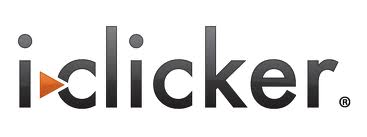 CPSC 322, Lecture 8
[Speaker Notes: d = depth of the solution
Data are averaged over 100 instances of the 8-puzzle, for various solutions]
Heuristics: Dominance
8puzzle: (1) tiles can move anywhere 
		    (2) tiles can move to any adjacent square
(Original problem: tiles can move to an adjacent square if it is empty)
search costs for the 8-puzzle (average number of paths expanded):
d=12	IDS = 3,644,035 paths	A*(h1) = 227 paths 	A*(h2) = 73 paths
d=24 	IDS = too many paths 	A*(h1) = 39,135 paths 	A*(h2) = 1,641 paths
CPSC 322, Lecture 8
Slide 23
[Speaker Notes: Data are averaged over 100 instances of the 8-puzzle, for various solutions]
Combining Heuristics
How to combine heuristics when there is no dominance?
If h1(n) is admissible and h2(n) is also admissible then
h(n)= …………………  is also admissible
… and dominates all its components
CPSC 322, Lecture 3
Slide 24
[Speaker Notes: max (h1(n) , h2(n) )]
Combining Heuristics: Example
In 8-puzzle, solution cost for the 1,2,3,4 subproblem is substantially more accurate than Manhattan distance in some cases

So…..
CPSC 322, Lecture 3
Slide 25
[Speaker Notes: Substantially more accurate than Manhattan distance in some cases
So the two can be combined as described before
L2 6
subp]
Admissible heuristic for Vacuum world?
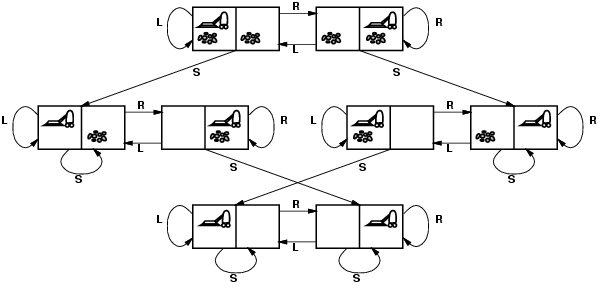 states? Where it is dirty and robot location 
actions? Left, Right, Suck
Possible goal test? no dirt at all locations
CPSC 322, Lecture 3
Slide 26
[Speaker Notes: States if the world had n locations?
Some simplifications wrt real world
Discrete location
Discrete dirt
Reliable cleaning
Room never gets messed up once cleaned]
Learning Goals for today’s class
Construct admissible heuristics for a given problem. 
Verify Heuristic Dominance. 
Combine admissible heuristics

 From previous classes Define/read/write/trace/debug different search algorithms  
With / Without cost
Informed / Uninformed
CPSC 322, Lecture 7
Slide 27
Next Class
Best-First Search
Combining LCFS and BFS: A*   (finish 3.6)
A*  Optimality
CPSC 322, Lecture 7
Slide 28